Изделия  из полосок разного цвета
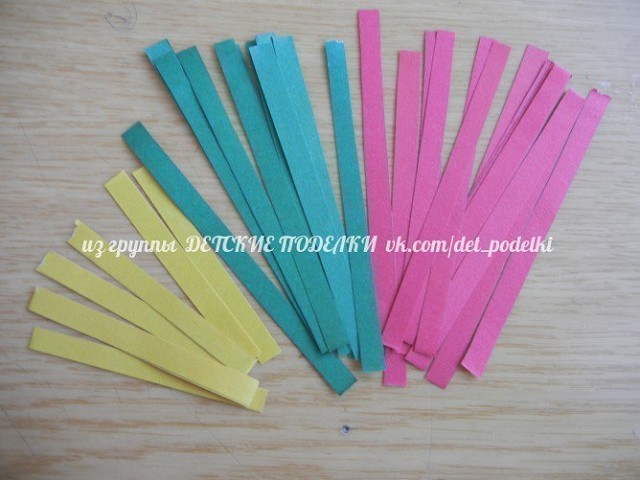 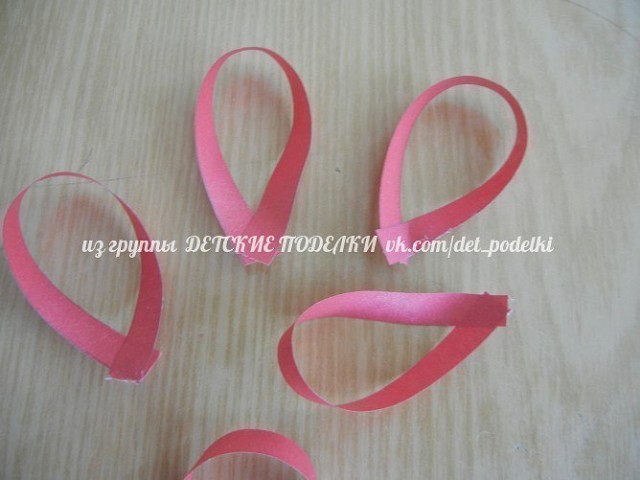 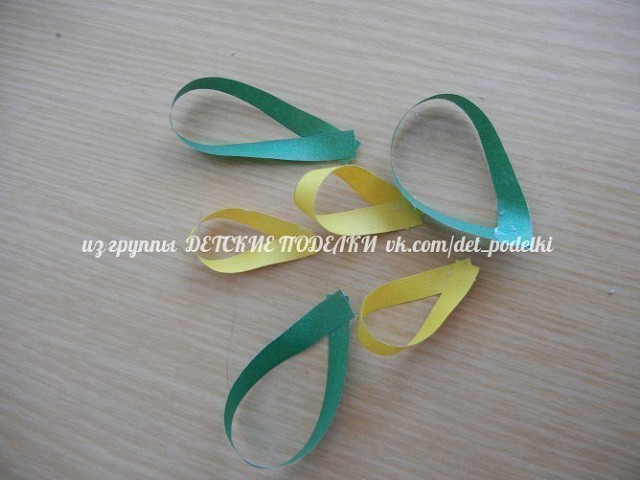 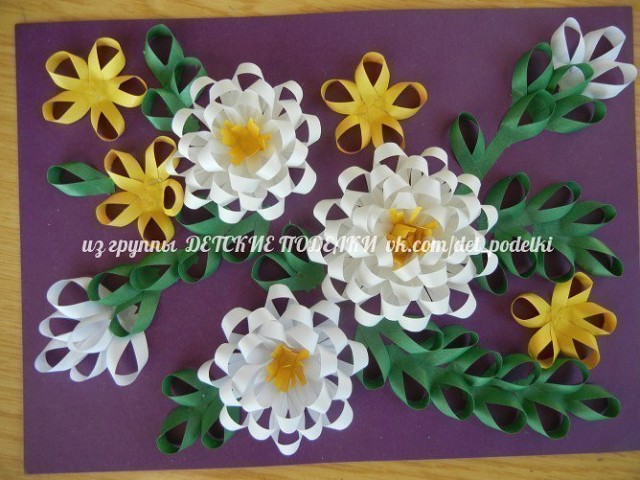 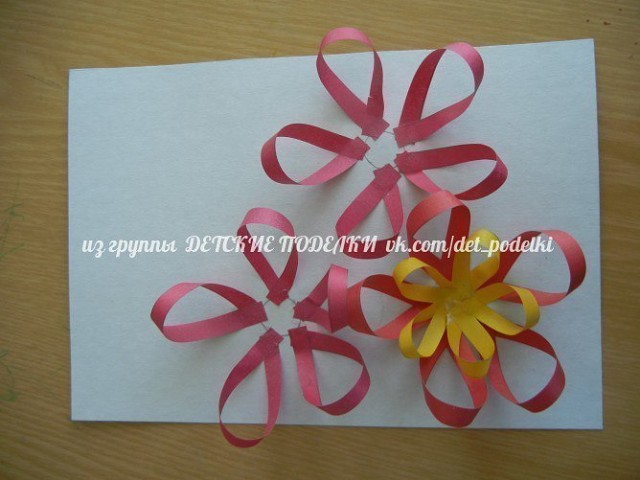 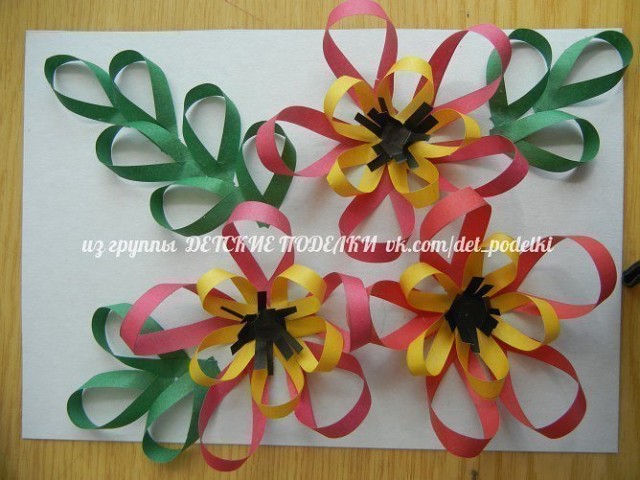 Цветы из ватных палочек
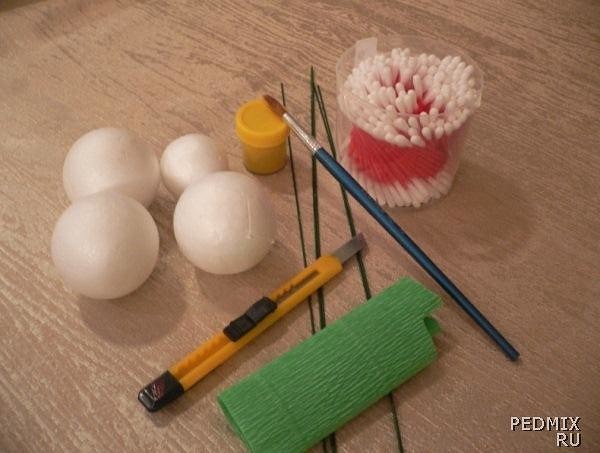 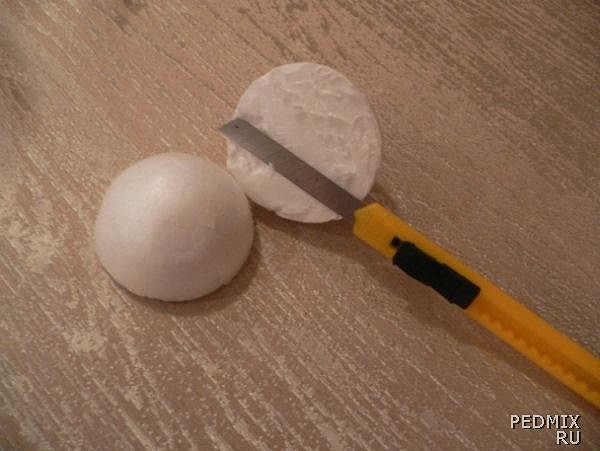 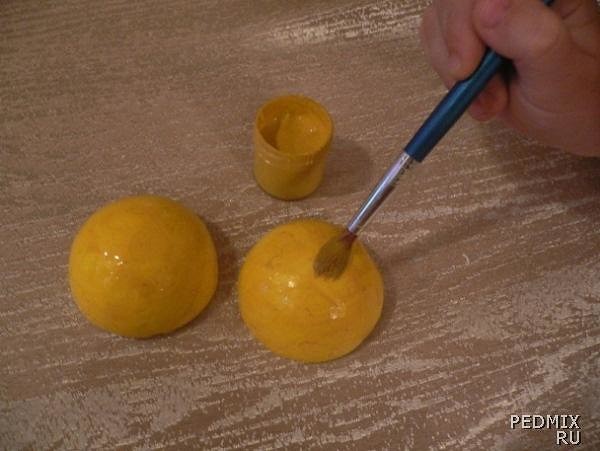 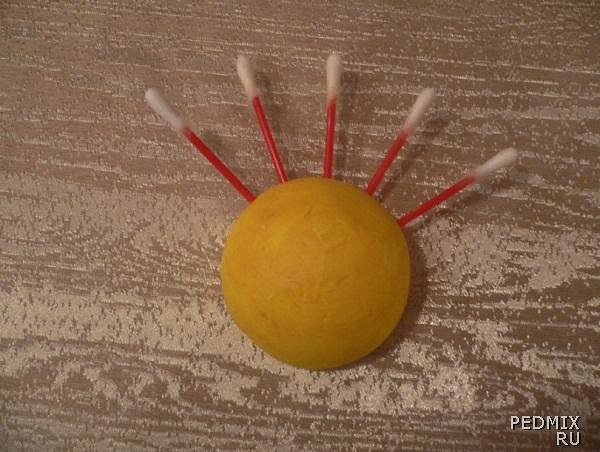 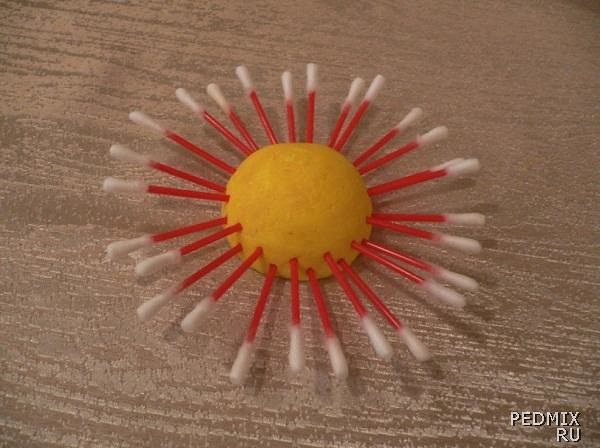 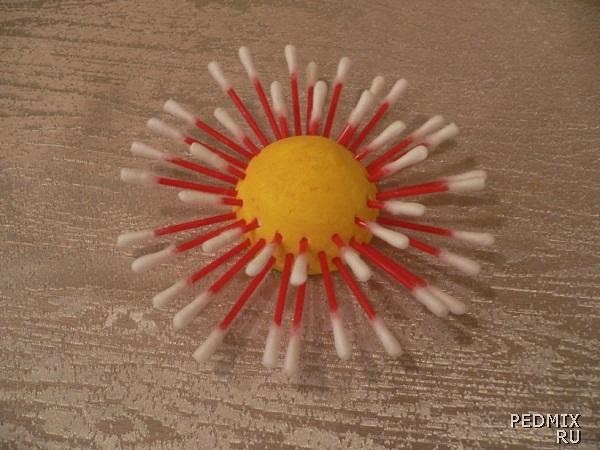 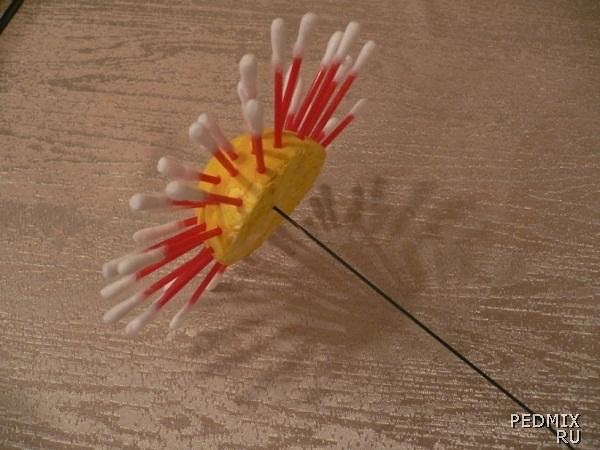 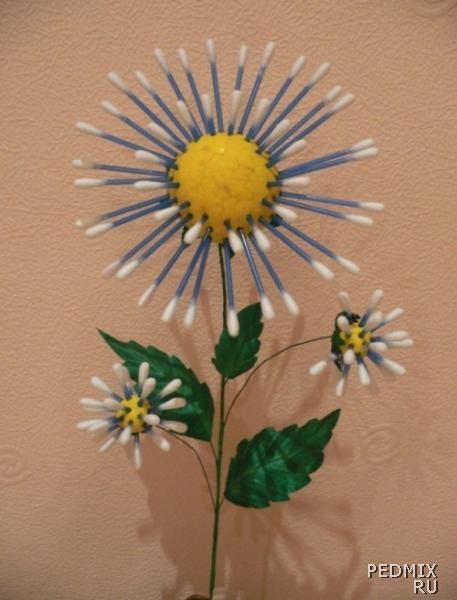 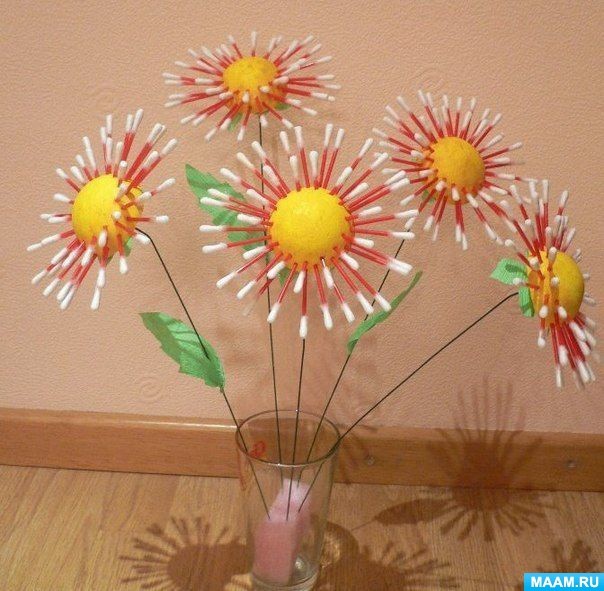 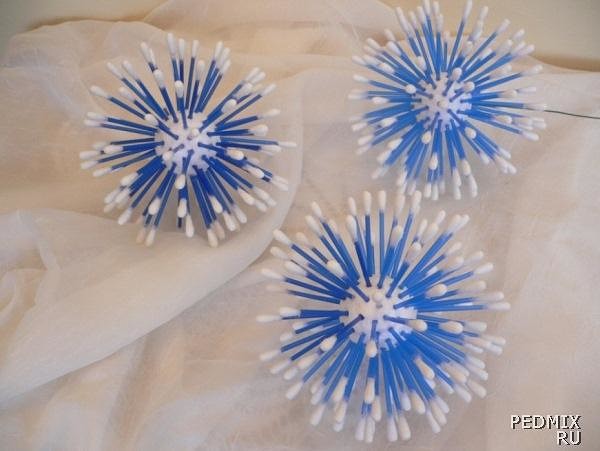 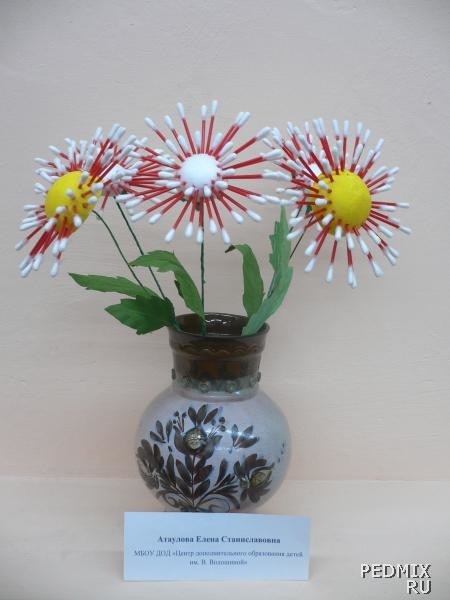 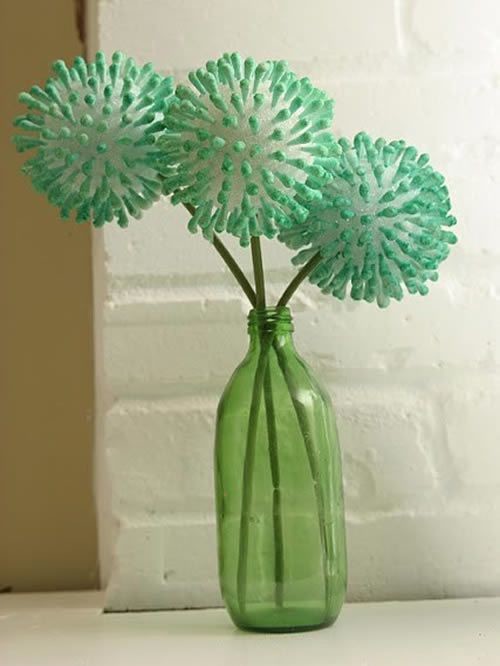 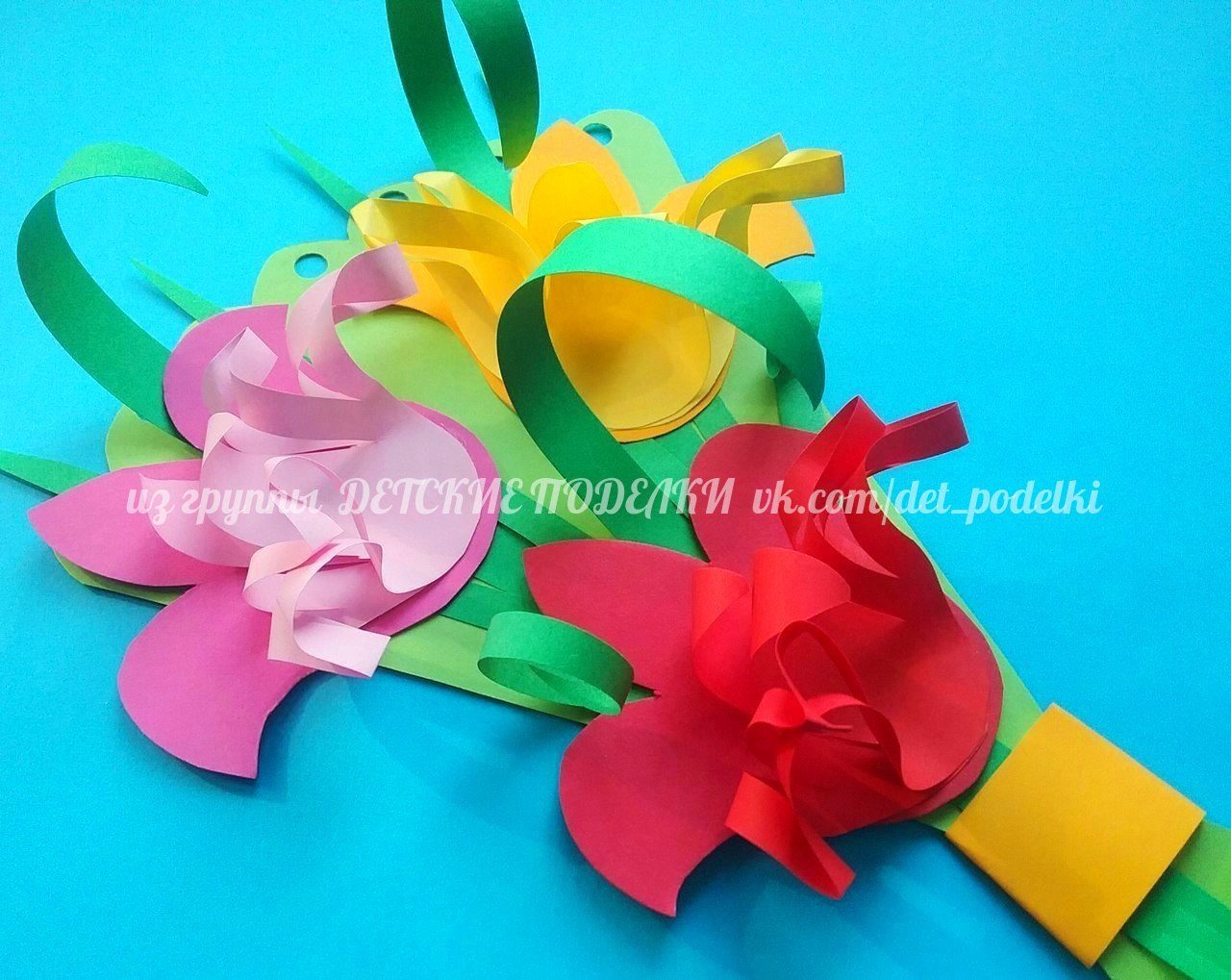 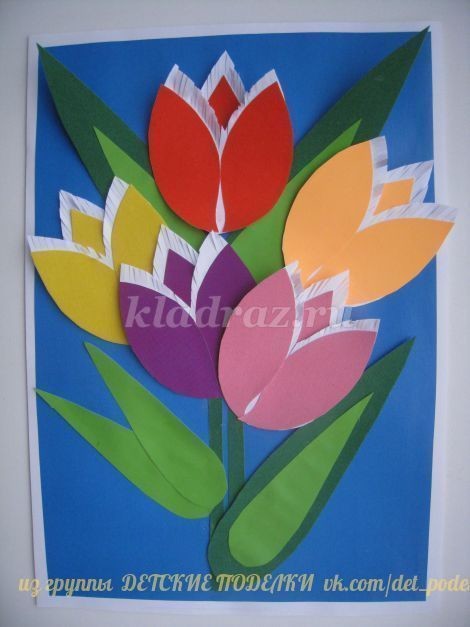 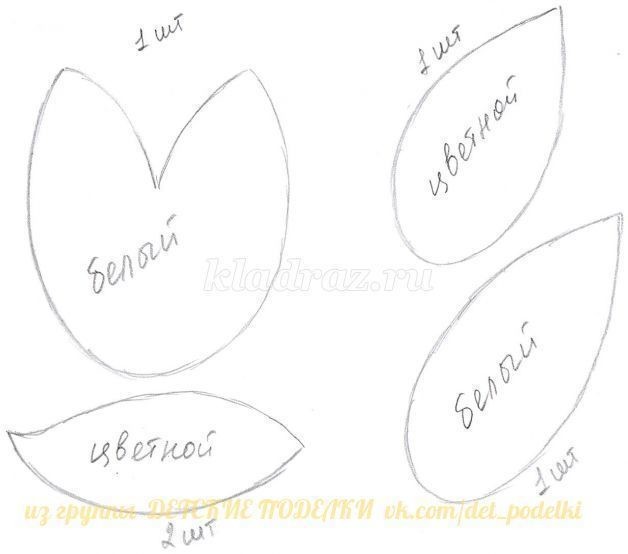 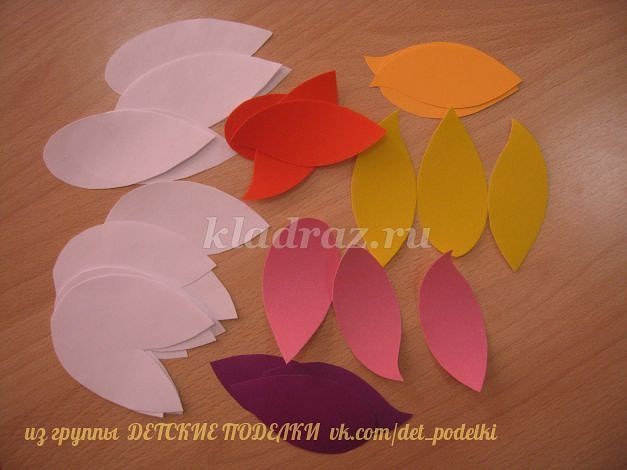 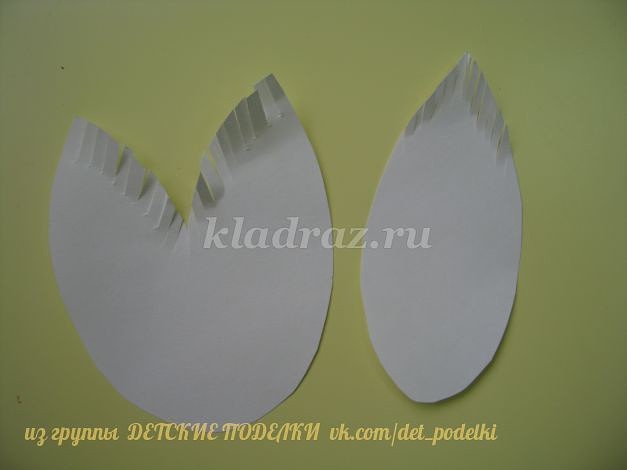 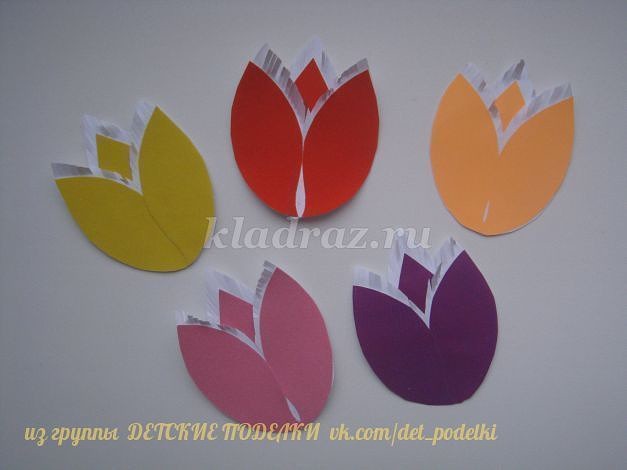 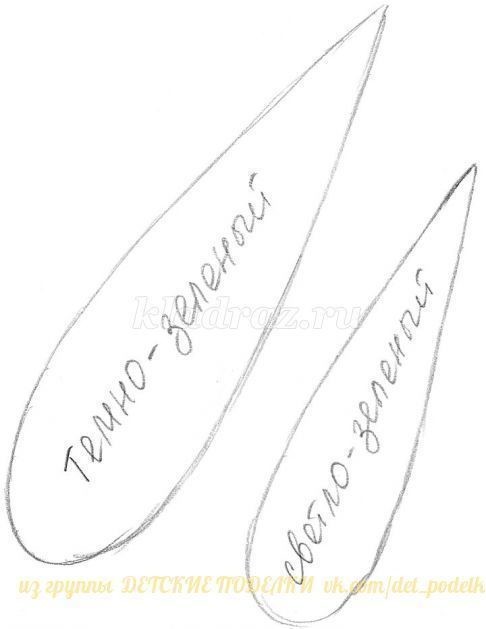 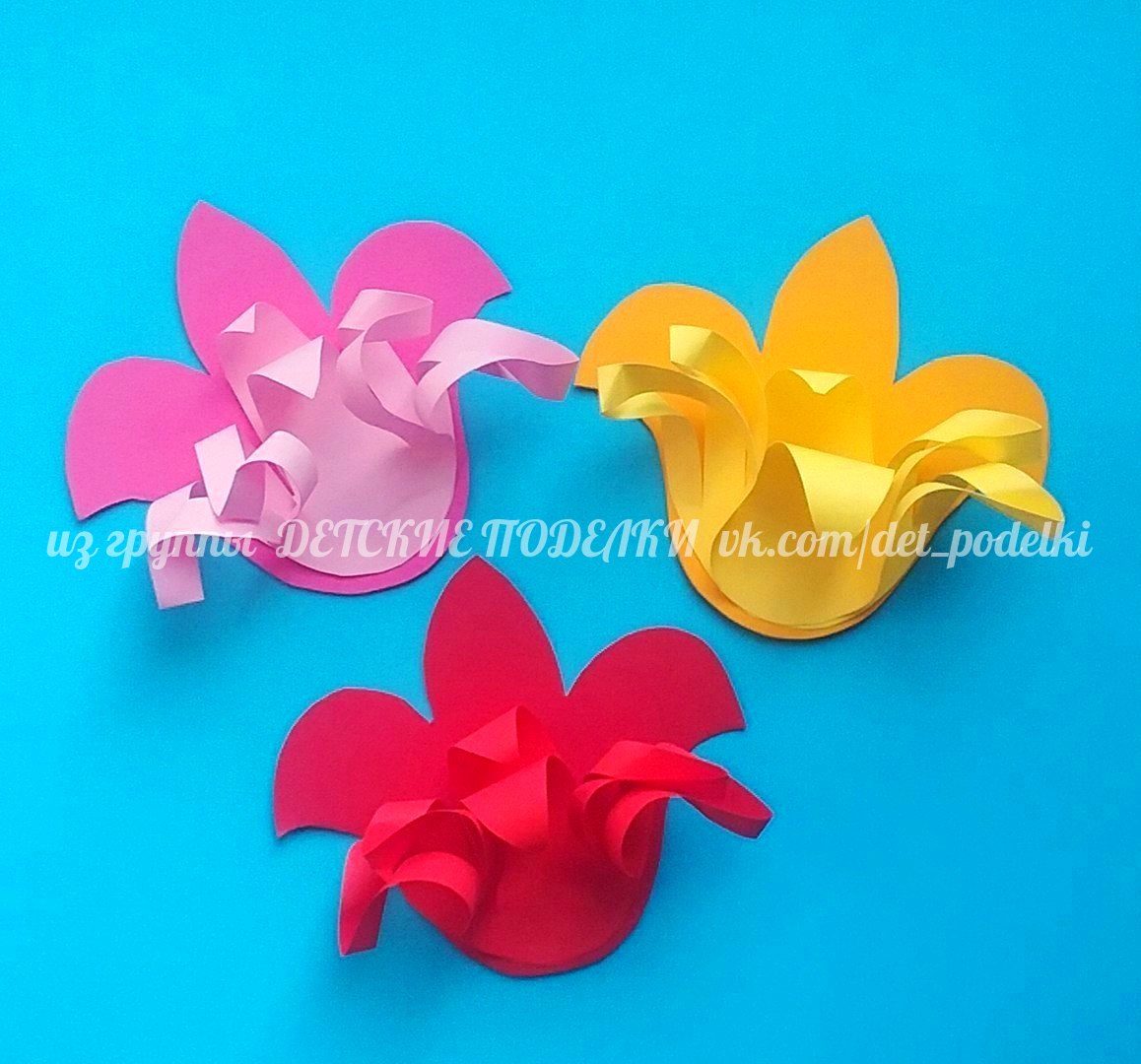 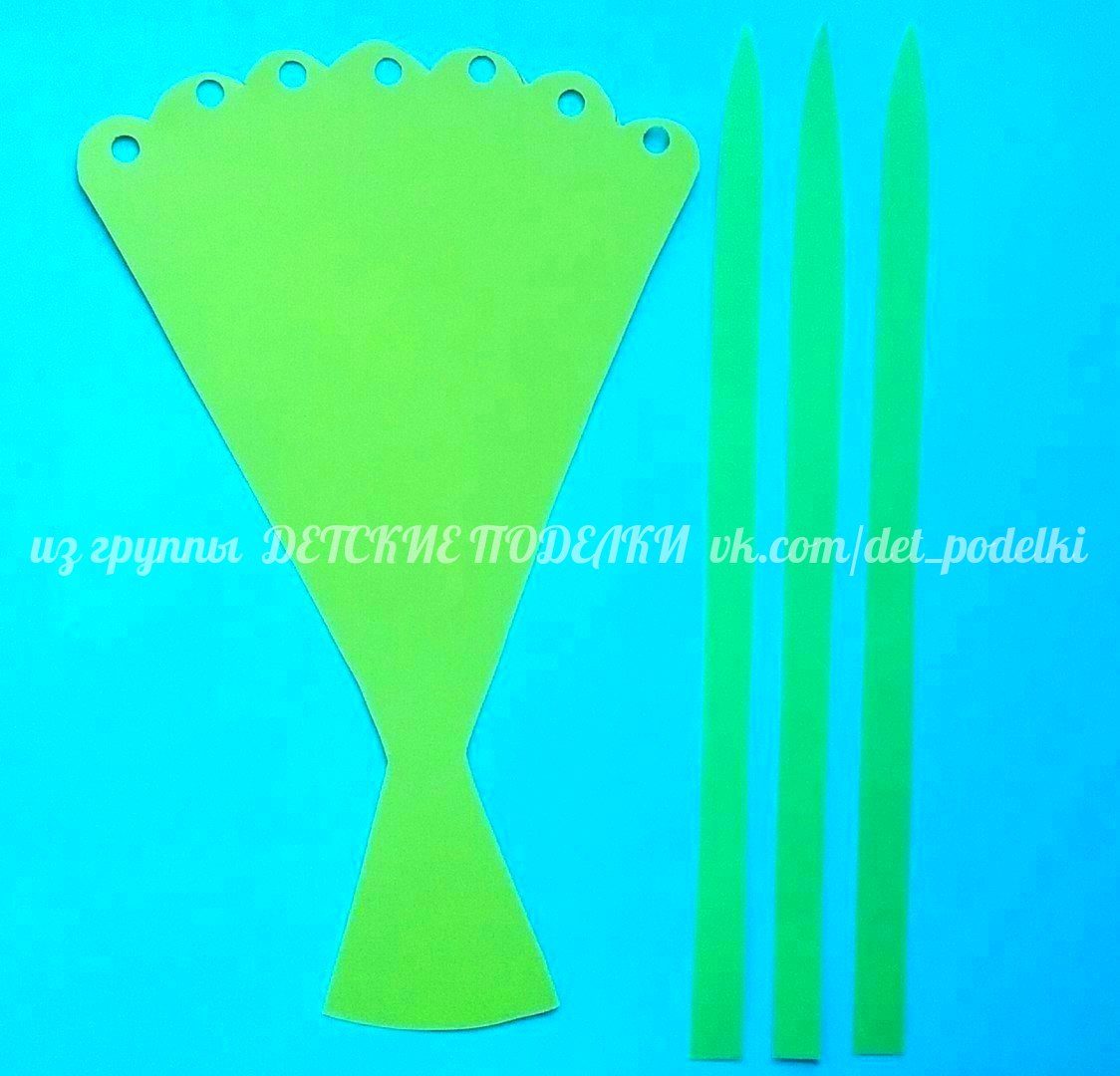 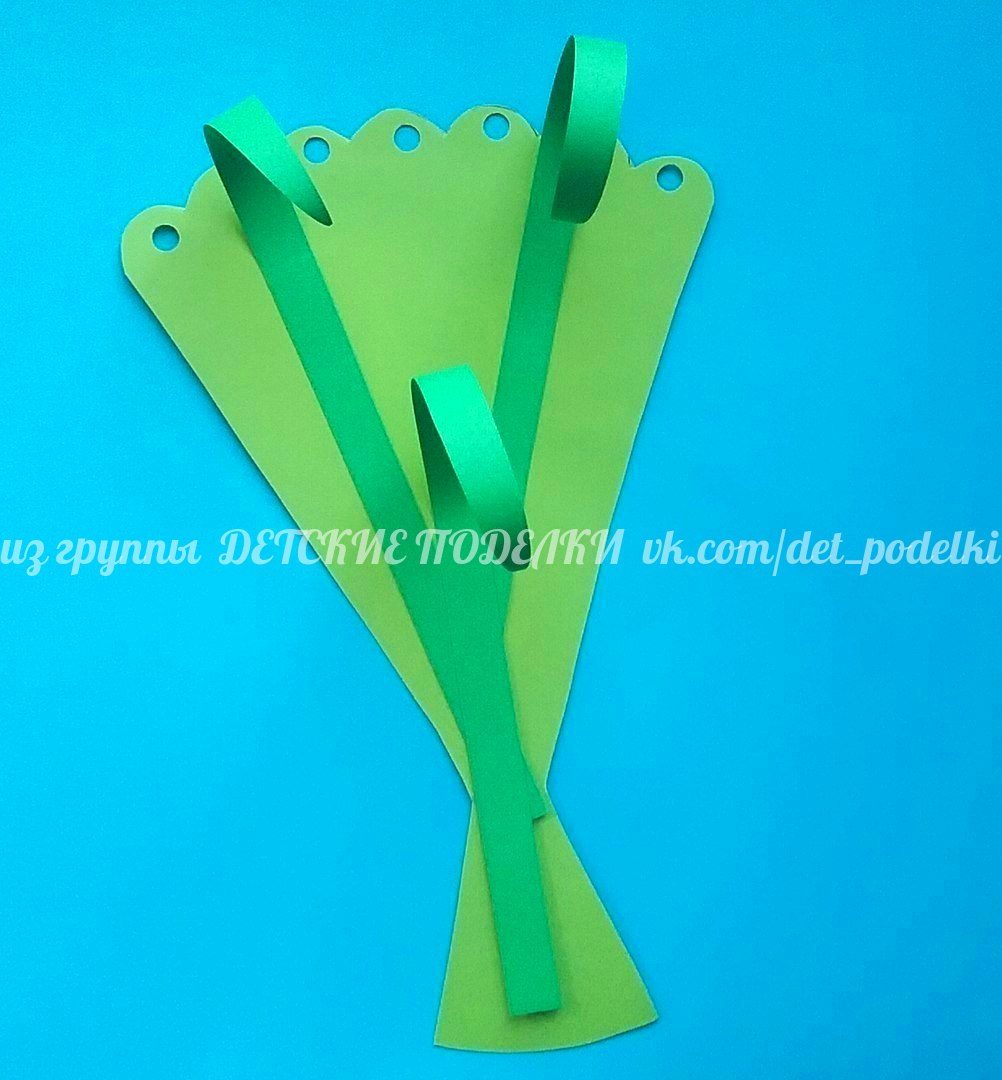 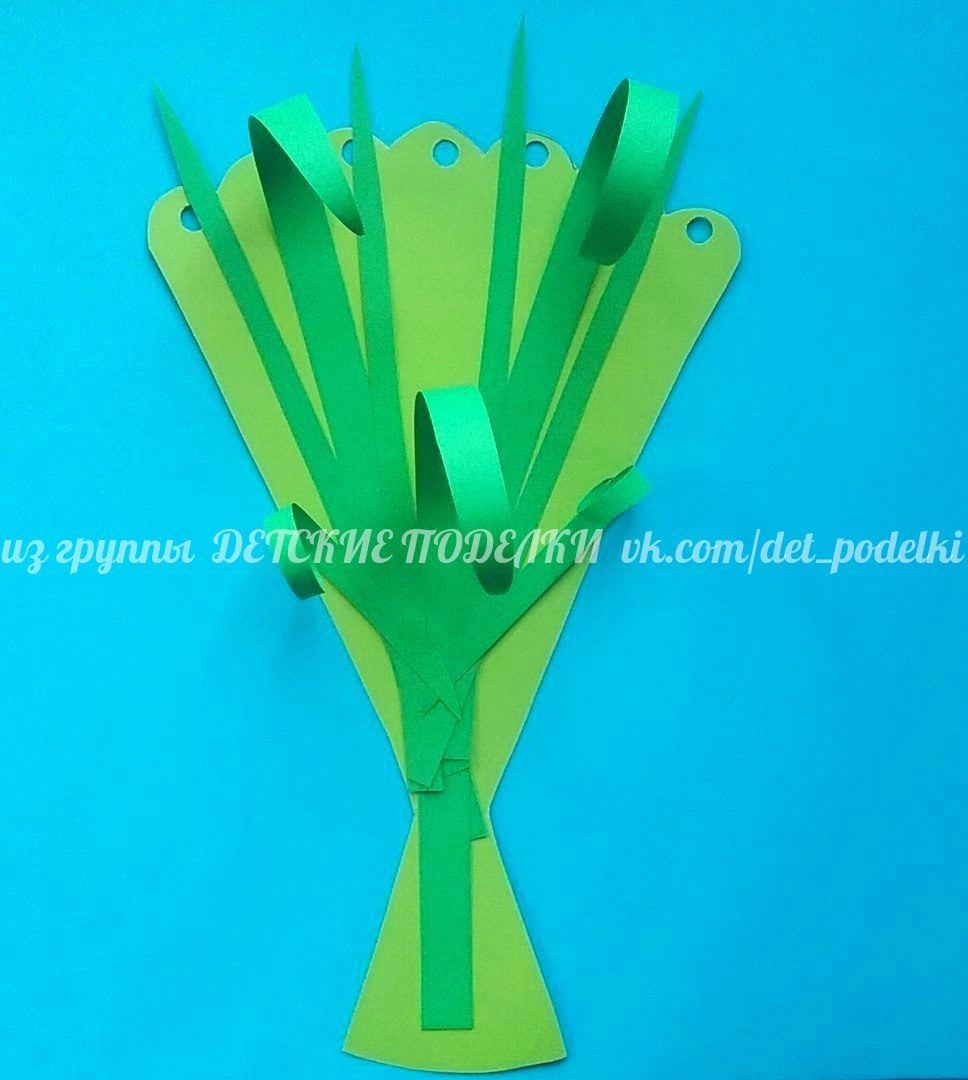 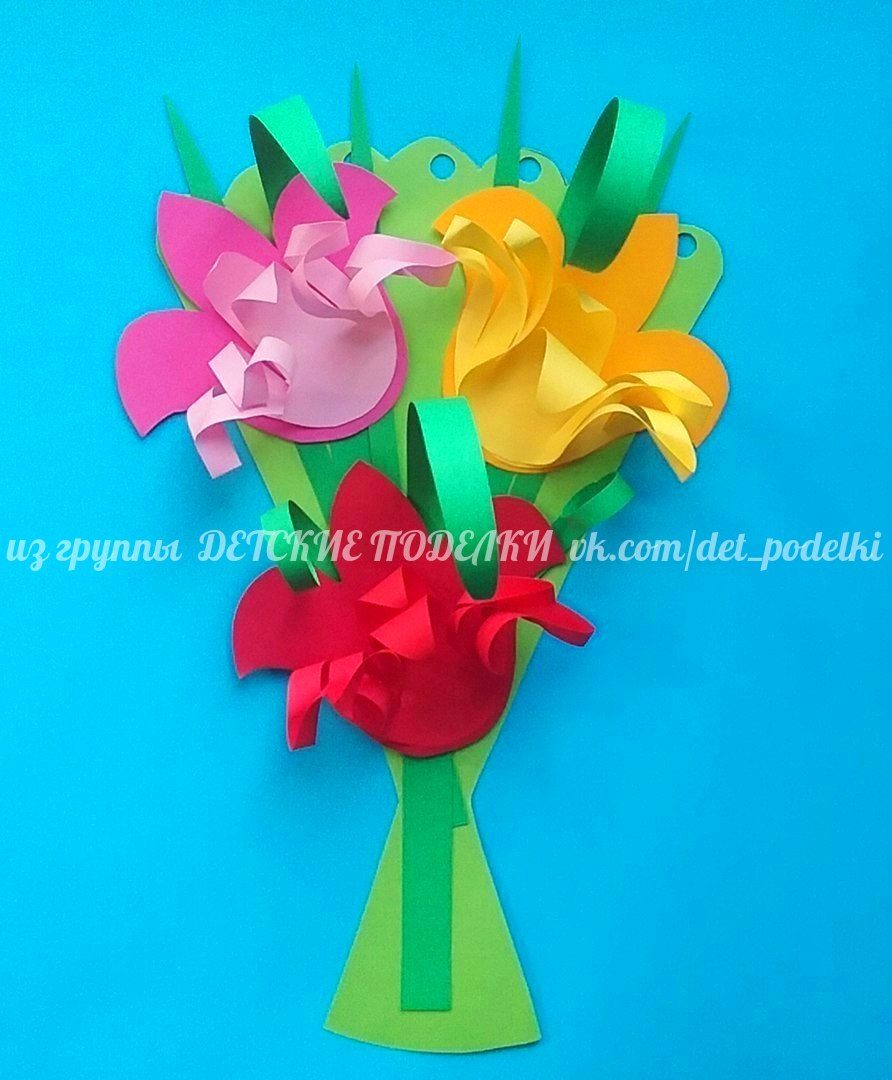 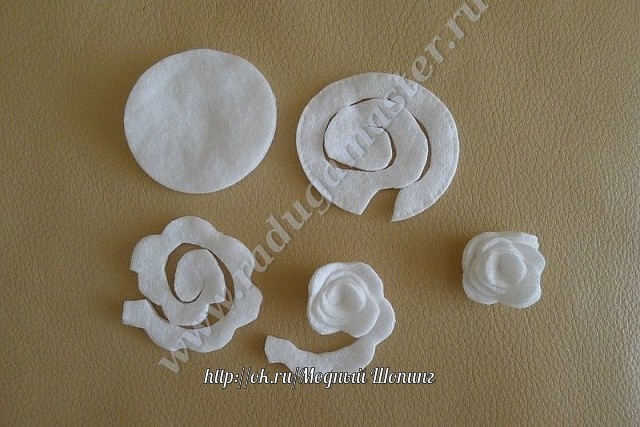 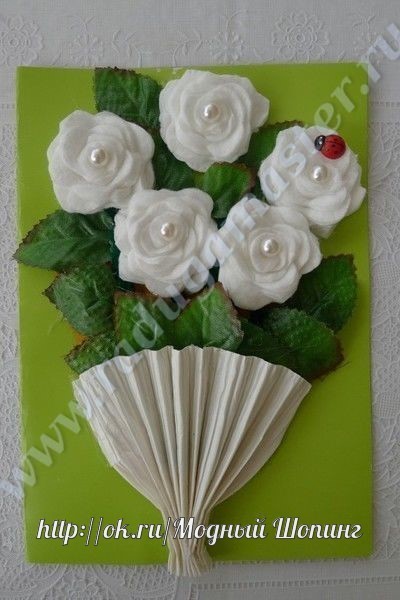 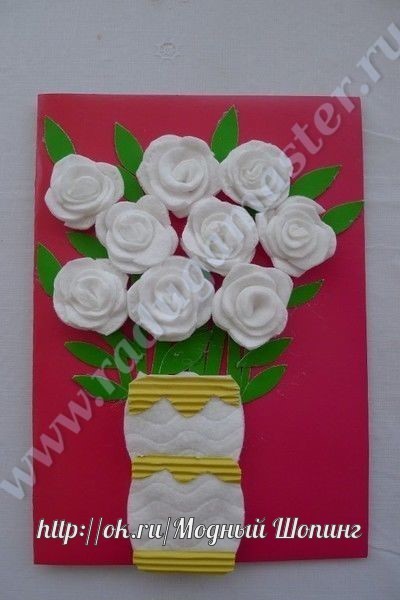 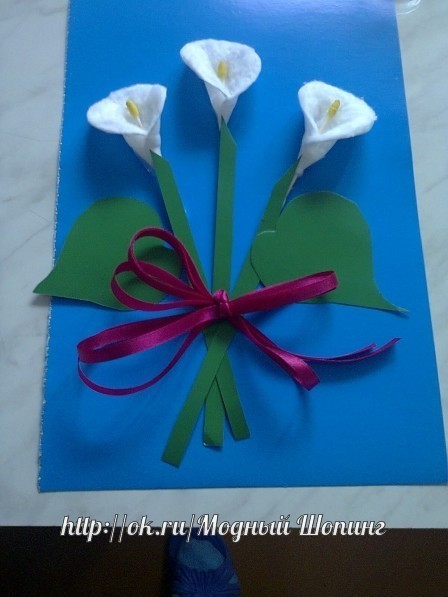 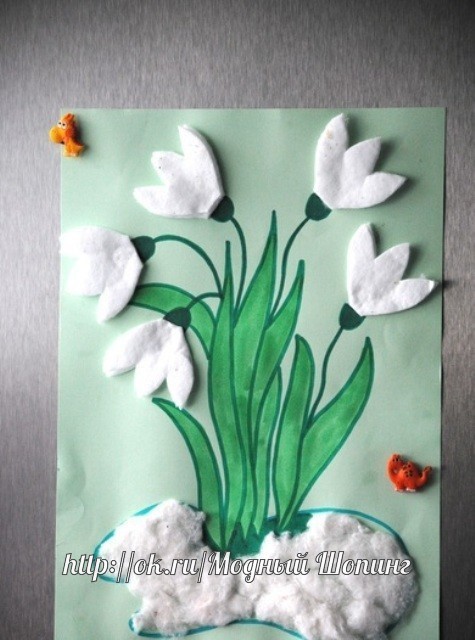 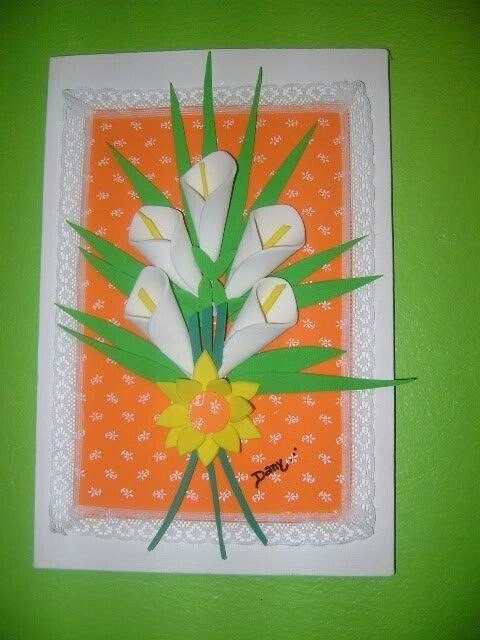 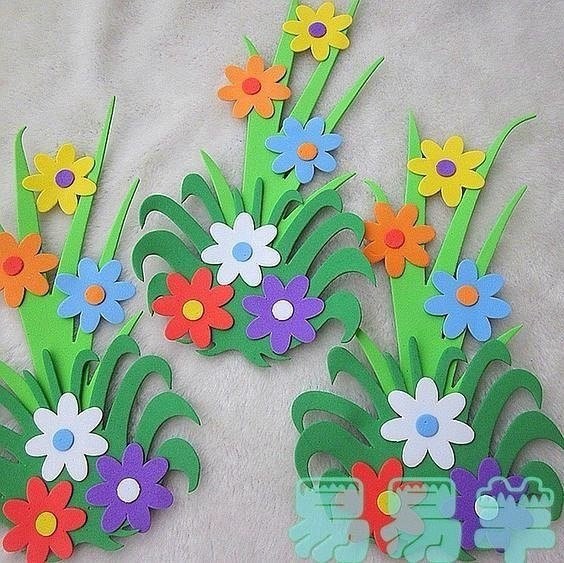 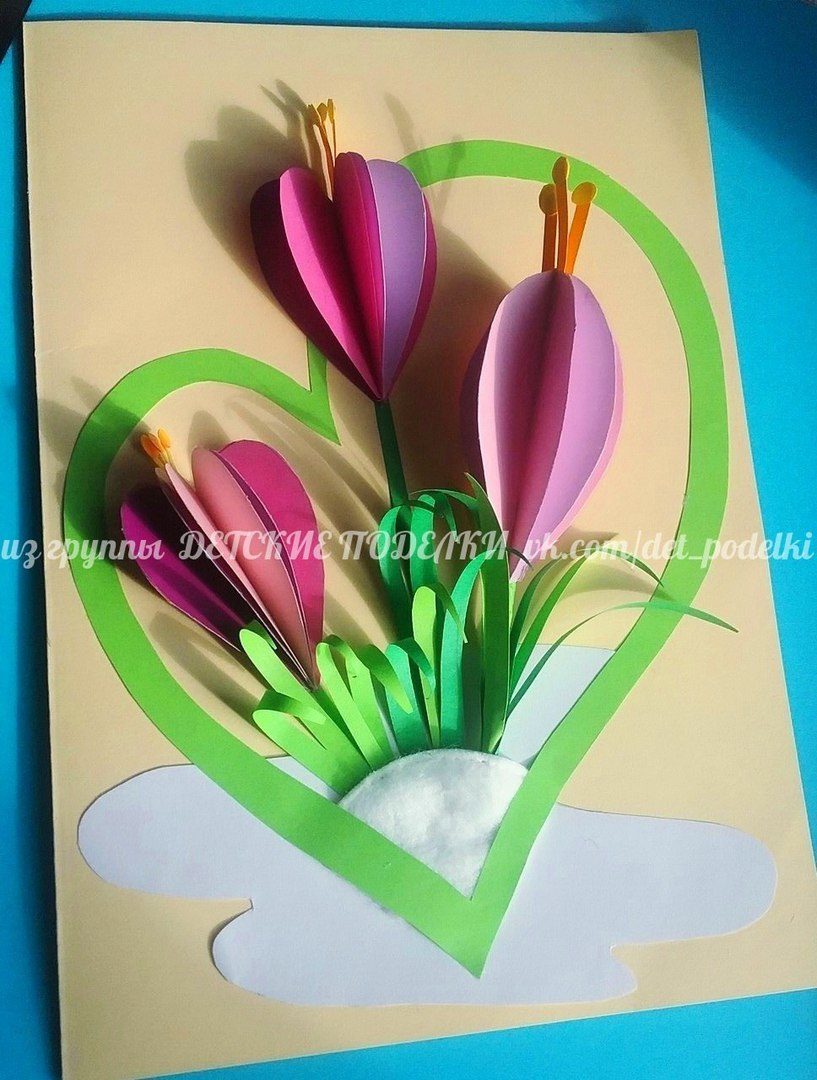